Kuopion ilmastopoliittinen ohjelma 2009-2020
Erkki Pärjälä
Kuopion kaupunki/ympäristöpalvelut

5.5.2011
KUOPION KAUPUNGIN ILMASTOTYÖ
Suomen Kuntaliiton ilmastonsuojelukampanja, 1997-
Kuopion Energian kaukolämpötoiminnan energiansäästösopimus KTM:n kanssa, 2000
Kunnan energiansäästösopimus KTM:n kanssa, 2001
Kuopion ilmastostrategia, 2003
Ilmastostrategiaan liittyvä viestintähanke 2003-2004 (ilmastonmuutoksen viestintäohjelma) 
Kuopion kaupungin ja Motiva Oy:n yhteishankkeet
Kuopion kaupungin henkilöstön koulutus energiankäytön hallintaan (2004-2005)
PK-yritysten energiankäytön hallinnan ja ympäristöasioiden hallinnan yhteensovittaminen (2004-2005)
Energiapalveludirektiivin soveltaminen – pilottihanke (2006-2007)
Kuopion kaupunki sai 30.11.2005 Suomen Kuntaliiton kunniamaininnan pitkäjänteisestä työstä ilmastoasioiden parissa 
Energiatehokkuussopimus TEM:n kanssa, 17.12.2007
päätoiminen vetäjä 2008-2010
Kuopion ilmastopoliittinen ohjelma 2009-2020, 2009
Korvaa ilmastostrategian 2003
ILMASTOTYÖHÖN LIITTYVÄT TAUSTASELVITYKSET
Kuopion kasvihuonekaasupäästöt sekä hiilidioksidi- ja energiatase, 1995, 1997, 1998, 1999, 2001, 2006 (mukana myös Siilinjärvi) ja 2009
Energiankulutusta ja kasvihuonekaasupäästöjä koskevat kehitysennusteet Kuopiossa, 1999 ja täydennys 2001
Eri energiantuotantovaihtoehtojen vaikutus Kuopion kasvihuonekaasupäästöihin, 2003
KUOPION ILMASTOSRATEGIAN 2003 SYNTY
Päätös Kuopion ilmastostrategian laatimisesta syntyi Suomen Kuntaliiton kuntien ilmastokampanjan vauhdittamana
Kasvihuonekaasupäästöjä käsitelty jo Kuopion ympäristönsuojeluohjelmassa 1995-1998 ja Kestävän kehityksen ohjelmassa 1999-2005, mutta tuloksetta
Apulaiskaupunginjohtaja asetti 14.3.2002 Kuopion kaupungin eri hallintokuntia sekä eräitä muita tahoja edustavan yhteistyöverkoston kokoamaan ilmastostrategiaa
Strategian kokoamisesta vastasi ympäristökeskus.
Strategia hyväksyi 3.10.2003 11 toimijaa
Kuopion kaupungissa strategia käsiteltiin kaupunginhallituksessa
KOKEMUKSIA KUOPION ILMASTOSRATEGIASTA 2003 JA SEN TOTEUTUMISESTA
Strategia oli valtakunnallinen pilotti ja sen laadinnassa jouduttiin hakemaan paikallisia lähestymistapoja kasvihuonekaasupäästöjen vähentämiseen 
Strategian laatimisprosessi ja ylipäätään strategian aikaansaaminen oli tärkeämpää kuin sen yksityiskohtainen sisältö ?
Sai paljon myönteistä julkisuutta Suomessa ja myös ulkomailla
Numeeristen paikallisten päästötavoitteiden asettamisen vaikeus (mahdottomuus ?)
Kansainväliset ja kansalliset keinot ja ohjaustoimet ovat kasvihuonekaasupäästöjen rajoittamisessa ensisijaisia
paikallinen strategia vain tukee niiden toteuttamista ?
kuntien lähtökohdat päästöjen ja niiden kehityksen suhteen hyvin erilaiset (voiko tavoite edes olla sama kaikille ?)
Kuopion ilmastopoliittinen ohjelma 2009-2020
Kaupunginvaltuusto päätti syksyllä 2007 ilmastostrategian päivittämisestä valtuustoaloitteen pohjalta 
Strategia päivitettiin 2008 ympäristökeskuksen johdolla
Mukana Kuopion kaupungin hallintokuntien lisäksi liikelaitokset, Kuopion Energia Oy ja joukko kuopiolaisia yrityksiä sekä Tiehallinto 
Koska ilmastostrategian 2003 jälkeen hyvin monet lähtökohdat olivat muuttuneet oleellisesti, strategia laadittiin kokonaan uudestaan
Päästökauppa (lähes ¾ Kuopion kasvihuonekaasupäästöistä päästökaupan piirissä) 
Rakennusten energiatehokkuutta koskevat vaatimukset (RET-direktiivi)
Energiatehokkuusdirektiivi (päästökaupan ulkopuoliset sektorit)
Kestävän kehityksen mekanismien käyttömahdollisuus
Kasvihuonekaasupäästöjen rajoittamisen rinnalle tullut ilmastonmuutokseen varautuminen ja sopeutuminen
Julkisen mielenkiinnon ”räjähdysmäinen” kasvu asiaan
Valmiuksien, tiedon ja taidon lisääntyminen
Vuonna 2008
EU:n uudet päästötavoitteet
kansallinen energia- ja ilmastostrategia
kuntien energiatehokkuussopimukset
Kuntaliiton strategia ja ilmastolinjaukset
Kuopion ilmastopoliittinen ohjelma 2009-2020
Kaupunginvaltuusto hyväksyi 6.4.2009
Sisältää 6 päämäärää, joihin liittyy 26 erillistä tavoitetta. Tavoitteille osoitettu vastuutahot.
Kaupunginhallituksen/-valtuuston lisäykset ja muutokset ohjelmaan
Lautakuntien, kaupunginhallituksen ja –valtuuston sekä liikelaitosten ja osakeyhtiöiden hallitusten päätöksiin tulee lokakuusta 2009 lähtien kirjata, miten ne noudattavat ilmastopoliittista ohjelmaa
Selvitys jätteenpolttolaitoksen perustamisesta Itä-Suomen alueelle
Kasvihuonekaasupäästöjen vähentämistavoite 40 % vuoteen 2020 vuoden 1990 tasosta
1. Kasvihuonekaasupäästöt Kuopiossa ovat vähentyneet vähintään 20 % vuoden 1990 tasosta vuoteen 2020 mennessä.
Tavoitteiden toteutumista seurataan seuraavien indikaattoreiden avulla:
- vaikutusarviointien kokonaismäärä (vuosittain)
- kasvihuonekaasupäästöt (kokonaispäästöt ja asukasta kohden/v CO2-ekv., joka 5. vuosi)
2. Kaupungin omien toimintojen energiankäyttö vuonna 2016 on vähentynyt vähintään 9 % vuoden 2005 tasoon verrattuna.
Tavoitteiden toteutumista seurataan seuraavien indikaattorien avulla:
- toimintasuunnitelmaan sisältyvien toimenpiteiden toteutuminen (vuosittain)
- kaupungin omistamien sekä Niiralan Kulma Oy:n, Kuopion Opiskelija-asunnot Oy:n ja Kuopion Matkailupalvelu Oy:n rakennusten ominaisenergiankulutus (kWh/m3/v)
3. Liikenteestä ja liikkumisesta aiheutuneet kasvihuonepäästöt ovat vähentyneet. Kevyt- ja joukkoliikenne ovat houkuttelevia liikkumismuotoja.
Tavoitteiden toteutumista seurataan seuraavien indikaattoreiden avulla:
- liikenteestä aiheutuvat kasvihuonekaasupäästöt (osuus kokonaispäästöistä ja asukasta kohden/v CO2-ekv., joka 5. vuosi)
- autoistuminen (henkilöautoja/ 1000 as, joka 2. vuosi)
- hyvän bussiliikenteen saavutettavuus (250 metrin etäisyydellä pysäkistä asuvien määrä ja osuus, joka 2. vuosi)
- paikallisliikenteen matkamäärä (matkoja/as/vrk, vuosittain)
- kevytliikenneverkon pituus (m/as, vuosittain)
- kaupungin omistuksessa tai käytössä olevien ajoneuvojen polttoaineenkulutus (l/vuosi, vuosittain)
Ilmastopoliittisen ohjelman päämäärät ja tavoitteet
5. Ilmastonmuutoksen vaikutukset Kuopion kaupungin toimintoihin on tunnistettu ja niihin on varauduttu.
Tavoitteiden toteutuminen näkyy muita päämääriä koskevissa indikaattoreissa.
6. Kaikki ovat tietoisia valintojensa ja toimiensa vaikutuksista energiankulutukseen ja kasvihuonekaasupäästöihin.
Tavoitteiden toteutumista seurataan seuraavien indikaattoreiden avulla:
- Vihreä Lippu –koulujen ja –päiväkotien lukumäärä (vuosittain)
- kaupungin henkilöstön ympäristöasenteita koskeva kysely (joka 4. vuosi)
- Kuopiossa toimivien yritysten energiatehokkuussopimusten määrä (tilasto (Motiva), joka 4. vuosi)
 yritysten ja yhteisöjen esittämien ympäristötavoitteiden toteutuminen (joka 4. vuosi)
Ohjelman seuranta
Seuranta vuosittain. Pyritään yhdistämään energiatehokkuussopimuksen toimeenpanon seurantaan niin paljon kuin mahdollista.
Seuranta koostuu  
Ohjelmaan sisältyvien tavoitteiden seurannasta (tiedot kootaan toimialoilta sekä liikelaitoksilta ja osakeyhtiöiltä erillisillä seurantalomakkeilla) 
Kuopion kaupungin oman toiminnan kasvihuonekaasupäästöjen laskennasta (tarvittavat tiedot pyydetään toimialoilta sekä liikelaitoksilta ja osakeyhtiöiltä erikseen) 
Koko Kuopion kasvihuonekaasupäästöjen laskennasta (ympäristökeskus tekee laskelman)
Päästövähennystavoite
Kuopion kasvihuonekaasupäästöjen vähentäminen 
	40 %:lla vuoden 1990 tasosta tarkoittaa 0,4 miljoonan tonnin CO₂-ekv. alennusta (nyk. 1,1 milj. tonnin tasosta) 
Tavoitetaso vuonna 2020 on noin 0,6 milj. t CO₂-ekv. 
Vähennystavoite on noin 90 % Kuopion Energia Oy:n Haapaniemen voimalaitosten arvioiduista kasvihuonekaasupäästöistä (0,60 milj. tn CO₂-ekv.) tavoitevuonna 2020
Liikenteen päästöjen (0,17 milj. t CO₂-ekv.) ja teollisuuden päästöjen (0,2 milj. t CO₂-ekv.)  puolestaan tulisi loppua kokonaan, mikäli päästötavoite kohdistettaisiin liikenteeseen ja teollisuuteen, eikä se yksin riittäisi päästövähennyksen saavuttamiseen
Kuntien vaikutusmahdollisuudet ilmastonsuojelussa
Maankäytön suunnittelu
Liikennesuunnittelu
Palvelutuotanto
Kiinteistöjen ylläpito
Hankinnat
Energiantuotanto
Jäte- ja jätevesihuolto
Riskienhallinta
Elinkeinopolitiikka
KUOPIOLAISIA TOIMIA ILMASTON HYVÄKSI
Kaukolämmön ja sähkön yhteistuotanto
Kaukolämmön suuri osuus
Puupolttoaineet maaseutualueilla (Melalahti, Vehmersalmi)

Biojätteen erilliskeräys ja –käsittely
Nykyisten ja vanhojen kaatopaikkojen ja jätevedenpuhdistamon biokaasun hyödyntäminen kaukolämmön- ja sähköntuotannossa

Tiivis kaupunkirakenne – alhainen autoistumisaste – palveleva joukkoliikenne (vahva maankäytön suunnittelu)
Saaristokatu

Suurteollisuuden biopolttoaineet (Savon Sellu Oy)
Useita raskaan teollisuuden laitoksia lopettanut toimintansa 1990-2010 –luvuilla (2 vaneritehdasta, lastulevytehdas, kipsilevytehdas, saha, elintarviketeollisuutta,  tekstiiliteollisuutta) 

Kuopion kaupungin kiinteistöjen lämmön-, sähkön- ja vedenkulutus alhaisimpia Suomessa
UUSIA VASTAUKSIA ILMASTOTAVOITTEIDEN SAAVUTTAMISEKSI
Valmistumassa selvitys Kuopion kasvihuonekaasupäästöjen vähentämismahdollisuuksista v. 2020 mennessä (Pöyry Finland Oy) 
Kehitteillä työkalu maankäytön suunnitteluun kasvihuonekaasupäästöjen arvioimiseksi (VTT ja muita kaupunkeja)
Savon ilmasto-ohjelma (työ käynnistymässä, valmistuu 2012)
Itä-Suomen bioenergiaohjelma (luonnos lausunnoilla)
Kuopion Energia Oy:n Haapaniemen 3. voimalaitos (tuotantokäyttöön 2012)
Jätteiden energiasisällön hyödyntäminen (mm. Jätekukko Oy)
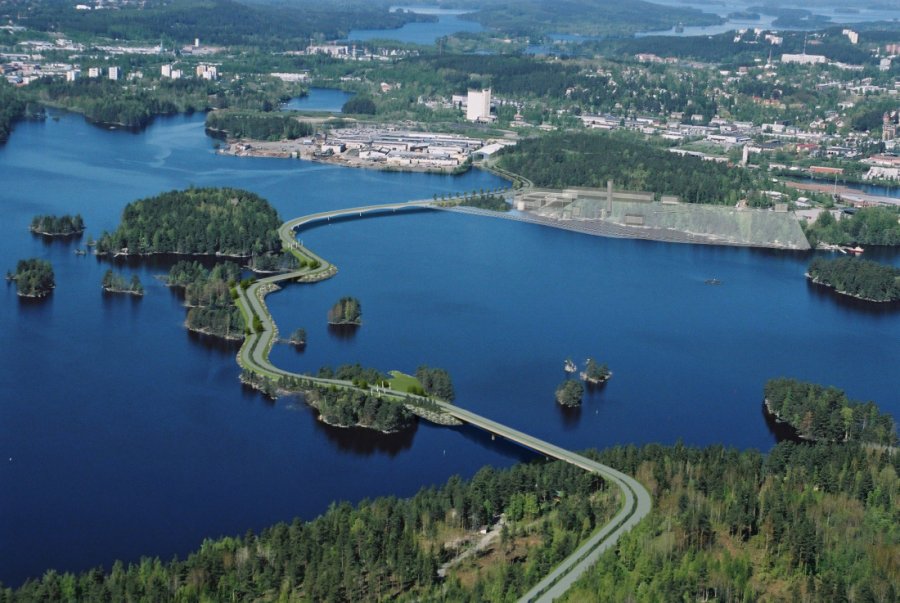 KIITOS !
KUOPION SAARISTOKATU 
- yhdyskuntarakennetta tiivistämällä vähentää lähinnä liikenteen kasvihuonekaasupäästöjä 0,6 milj.tonnia elinkaaren (50 v) aikana